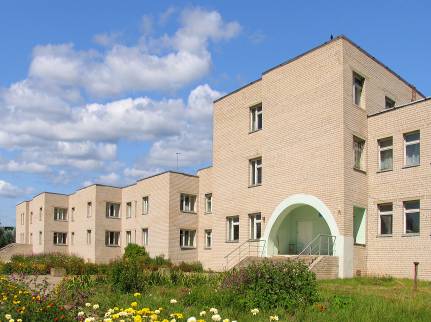 Муниципальное бюджетное общеобразовательное учреждение Вологодского муниципального района «Новленская средняя школа имени И.А. Каберова»
адрес: 160542, Вологодская область, Вологодский район, с. Новленское, ул. Набережная, д. 4
эл. почта: novlen_school@mail.ru
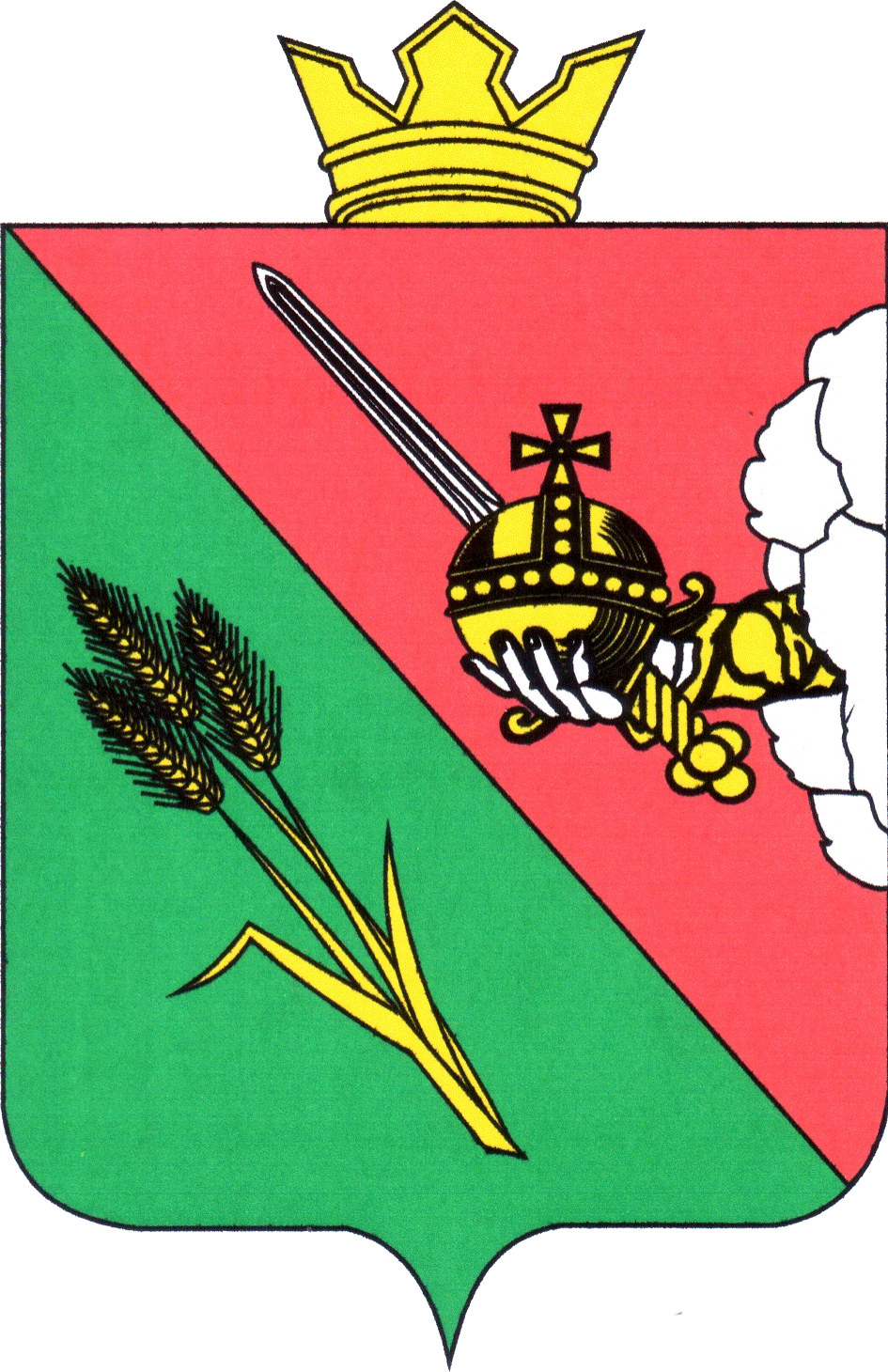 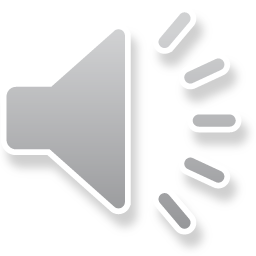 Историческая справка
Новленская школа значится в списках от 7 февраля 1874 года.
 1874 года как земская центральная школа
1898 год – 2-х классное училище Министерства народного образования, обучение смешанное.
В должности законоучителя был Крупнов А.Д., священник Михайло-Архангельской церкви.
Заведующий Новленского 2-х классного училища Гресвицкий В.М. 
К 1 января 1918 г. в школе обучалось 105 мальчиков и 3 девочки.
1936 год – школа реорганизована в среднюю.
1986 год – средняя школа переведена в новое современное типовое здание на 620 мест с интернатом на 120 мест.
С 2015 года – Муниципальное бюджетное 
общеобразовательное учреждение 
Вологодского муниципального района 
«Новленская  средняя школа имени И.А. Каберова».
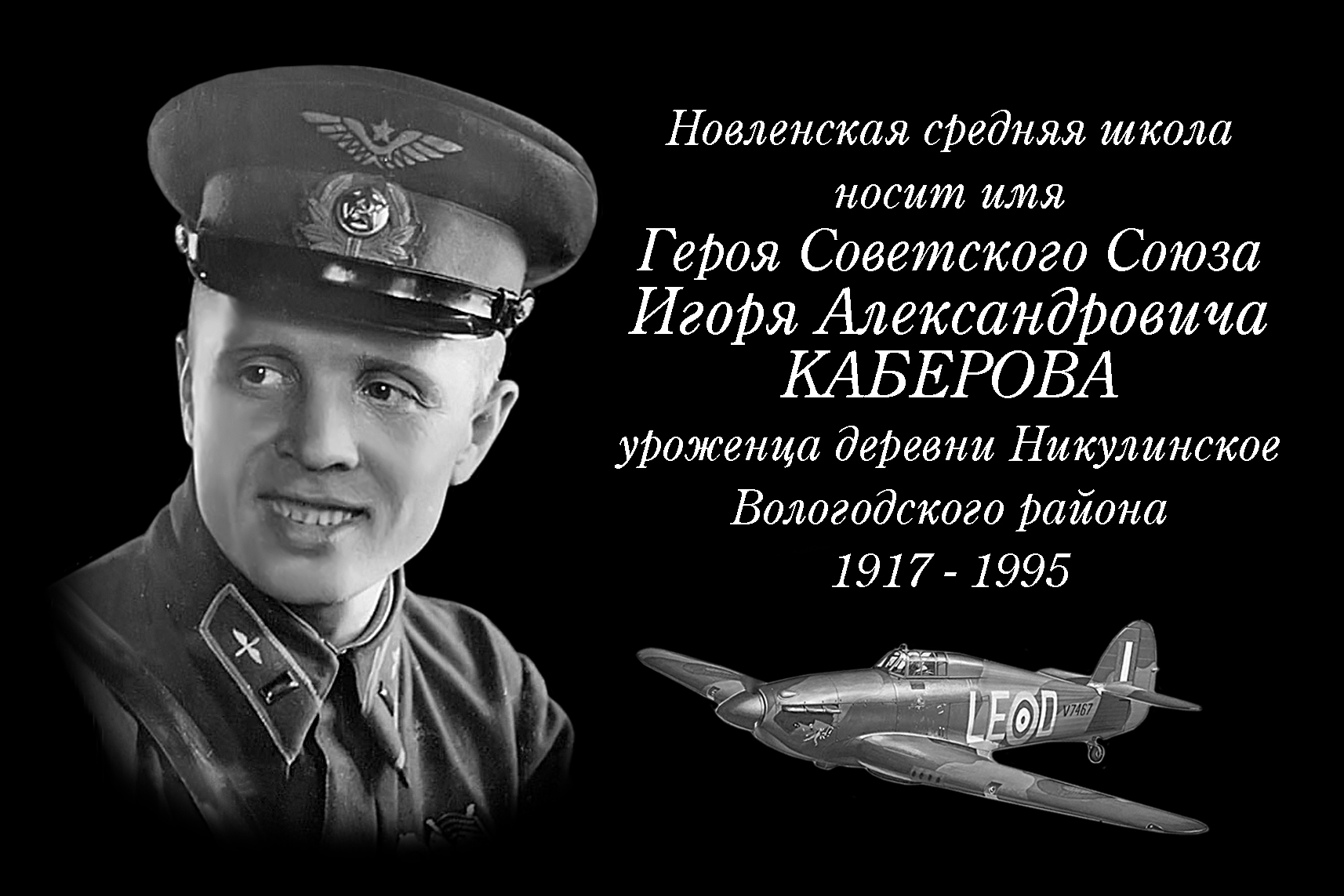 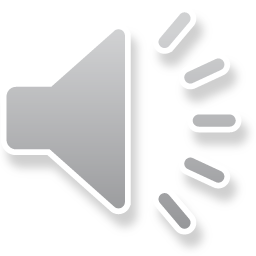 Школьный коллектив
Преподавание по трем адресам.
Ученический коллектив: 192 человека, 15 классов-комплектов, 1 дошкольная группа.
Педагогический коллектив: 31 человек
Заместитель директора - 2
Психолог – 1
Преподаватель-организатор ОБЖ – 1
Педагог-организатор – 1
Воспитатель – 1
Библиотекарь – 1
Учителя-предметники – 23
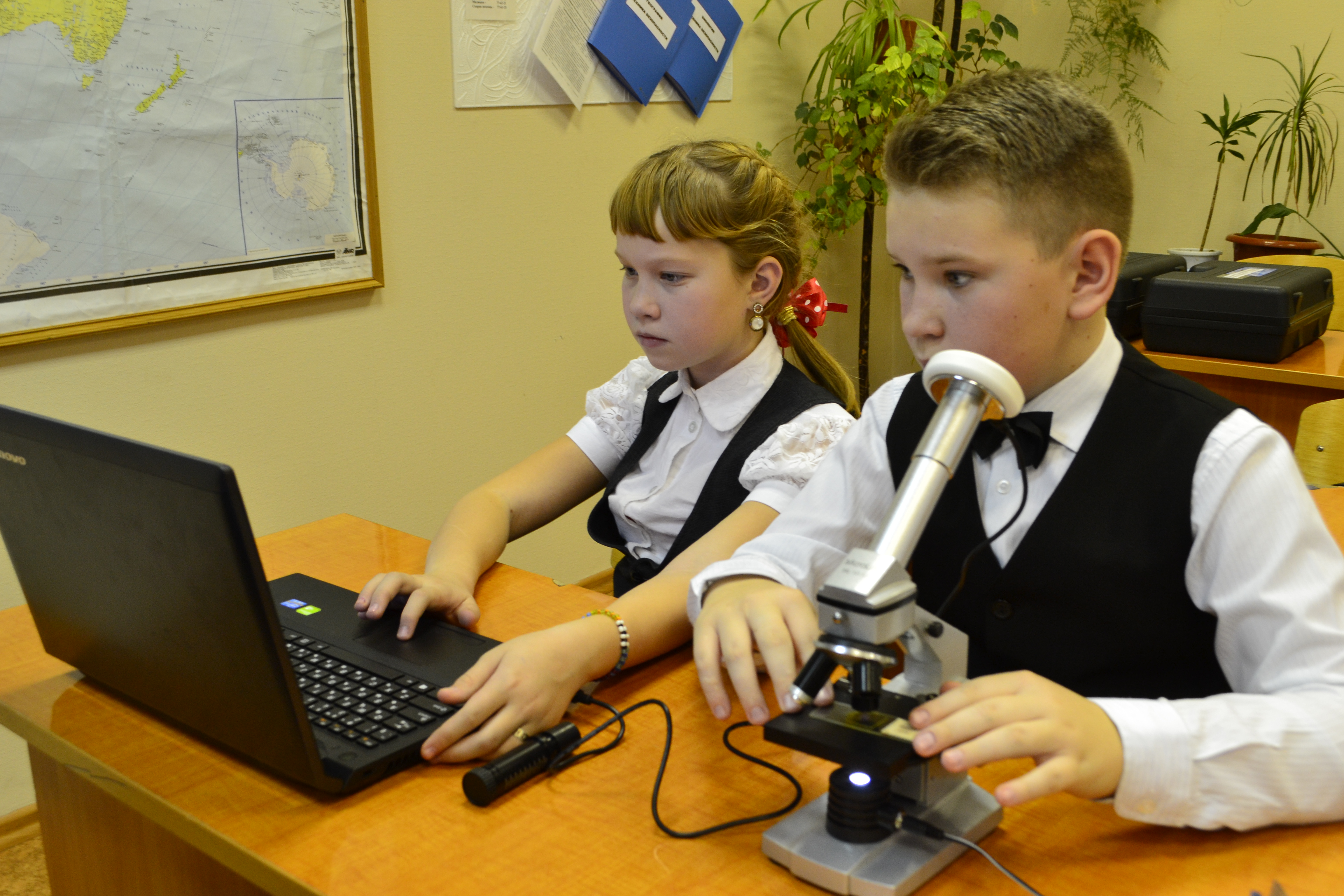 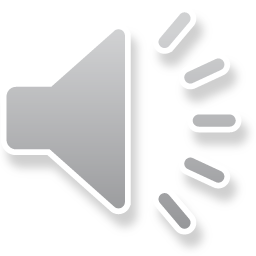 Школьная жизнь
Обучение педагогического коллектива на курсах по Истокам – 1995 год.
Преподавание предмета «Истоки»  с 1996 года.
Программа «Воспитание на социокультурном опыте» с 1997 года.
Программа (проект) «Развитие сельской школы как социального института» 2004-2014 г.г.
Цель: становление новой системы социально-экономического партнерства и ориентация на подготовку кадров, способных к преобразующей, созидательной деятельности на земле.
Главное предназначение школы – растить Человека, верного сына своего Отечества, любящего отца и мать, уважающего прошлое своей Родины и устремленного к будущему процветанию.
Стержневой основой проекта является формирование системы социокультурных ценностей. Передаваемых из поколения в поколение и обеспечивающих устойчивость и преемственность культуры. 
Сельская школа становится инициатором преобразования села, центром объединения социума.
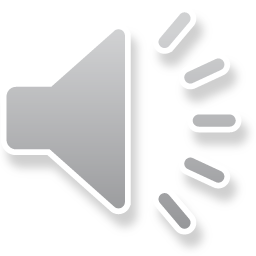 Правительство Вологодской области
                     Постановление
Об утверждении пилотного проекта
«Развитие социального потенциала 
сельских поселений на 2006-2008 годы»

Новленское поселение – территория особого назначения.
(основа – традиции предков)
«Рождение пилотного проекта «Развитие социального потенциала сельских поселений» стало для нашего региона логическим продолжением реализации Федерального Закона « Об общих принципах организации местного самоуправления», который заставил нас задуматься об авторитете и эффективности местной власти.
Мы поставили перед собой цель – разработать такую модель взаимоотношений в муниципальных образованиях, которая бы способствовала вовлечению максимального количества жителей в решение важнейших вопросов своего поселения. Только так можно было победить  патернализм и социальную пассивность, которые прогрессируют сегодня в российских селах и являются главным тормозом в процессах модернизации нашего общества. Мы ставим перед  собой задачу помочь местной власти сформировать надежный актив и выработать  такую программу действий, чтобы каждый житель поселения увидел перед собой поле деятельности в вопросах развития своего села и реализации планов повышения качества жизни. И эти «зерна надежды», которые были посеяны в пилотных поселениях, сегодня прижились и завтра, несомненно, воплотятся в реальные дела на благо своей малой родины»
Губернатор Вологодской области В.Е. Позгалев.
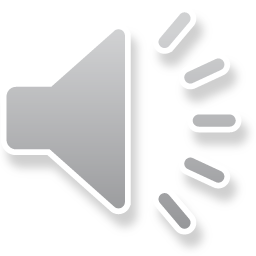 Точки опоры
Традиции предков.
Духовно-нравственное воспитание «нового человека» через программу «Истоки», которая объединяет всех жителей села.








                         


                          с.  НОВЛЕНСКОЕ
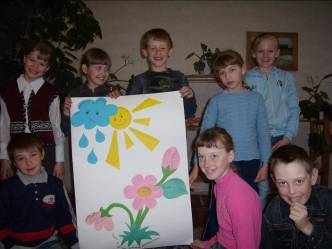 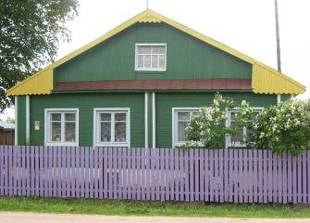 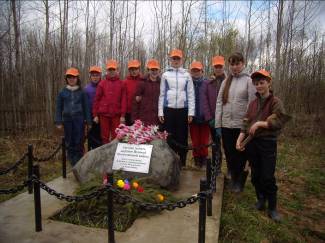 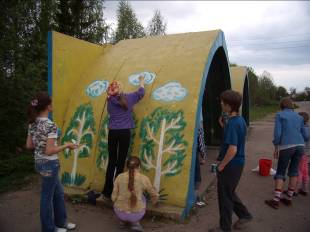 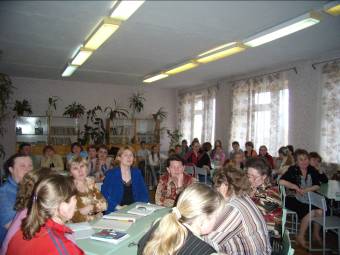 Министерство образования и науки Российской Федерации.
Приоритетный национальный проект «Образование».
                                       
                                    Диплом 
МБОУ ВМР «Новленская средняя школа»
победителю конкурса общеобразовательных учреждений, внедряющих инновационные образовательные программы.
    Приказ Минобрнауки от 15 мая 2008 г.
Информационно-технические условия.
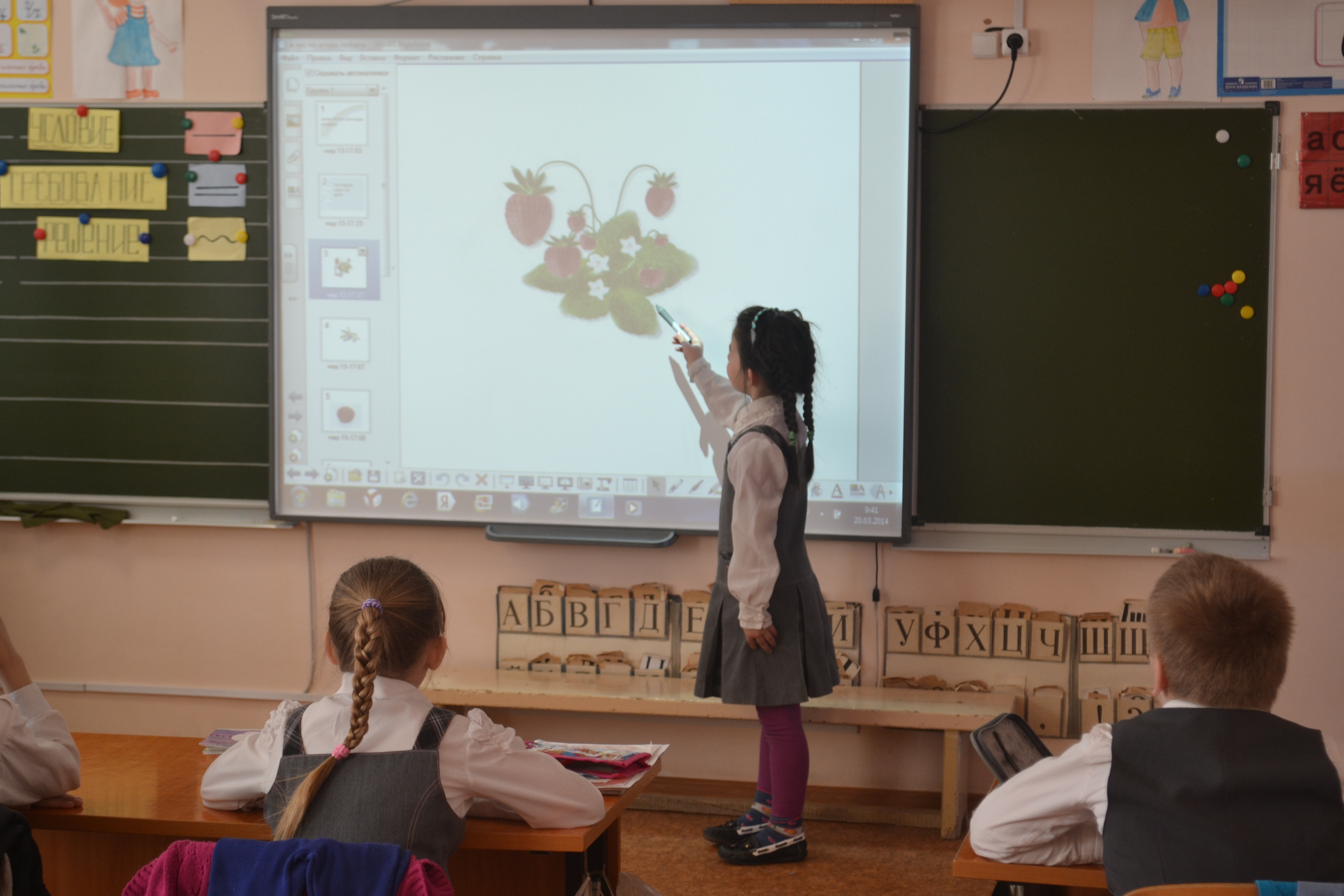 - Программа развития ИКТ-компетентности участников образовательного процесса.
-Цифровая школа ( МТБ: учебно-лабораторные комплексы по физике, химии, биологии, лингафонный кабинет, кабинет информатики, учебно-методические комплексы на основе интерактивной доски (12 кабинетов).
- Обеспечена скорость Интернета 4Мбит/сек.
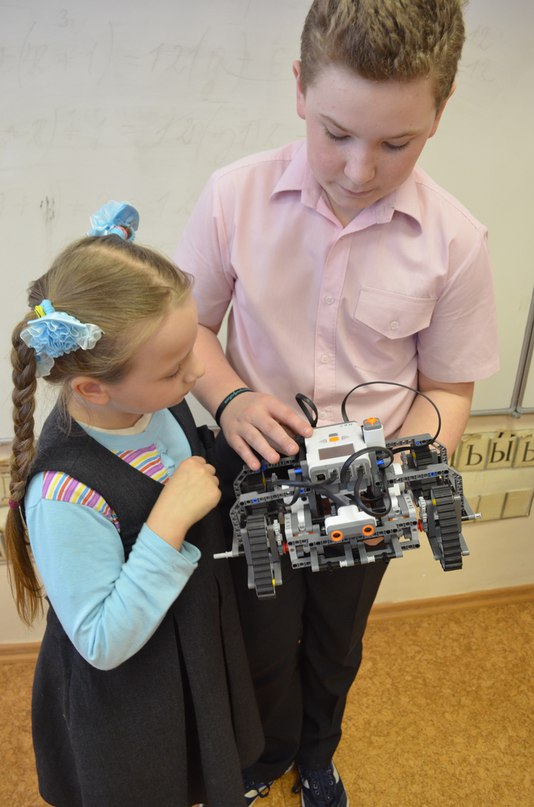 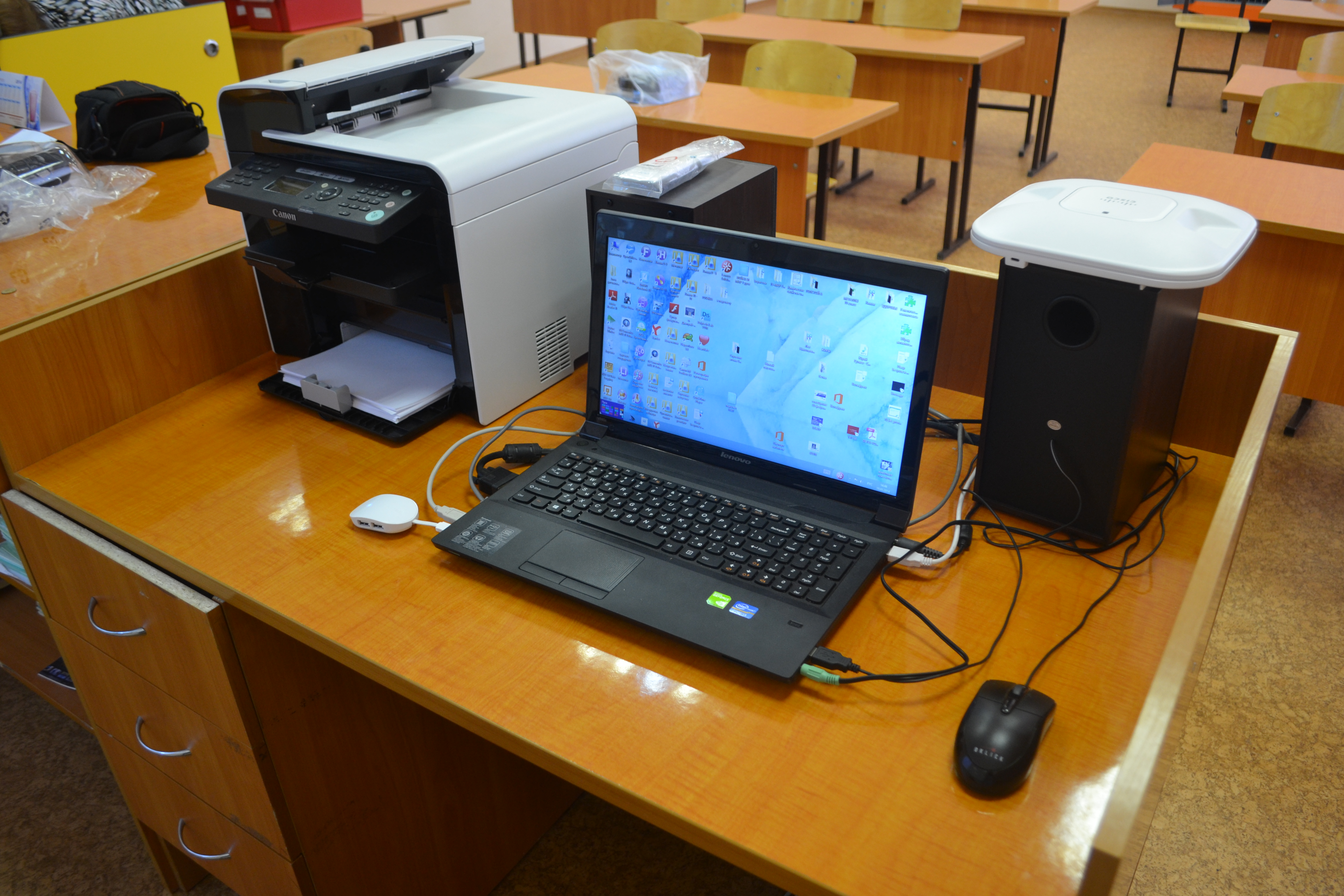 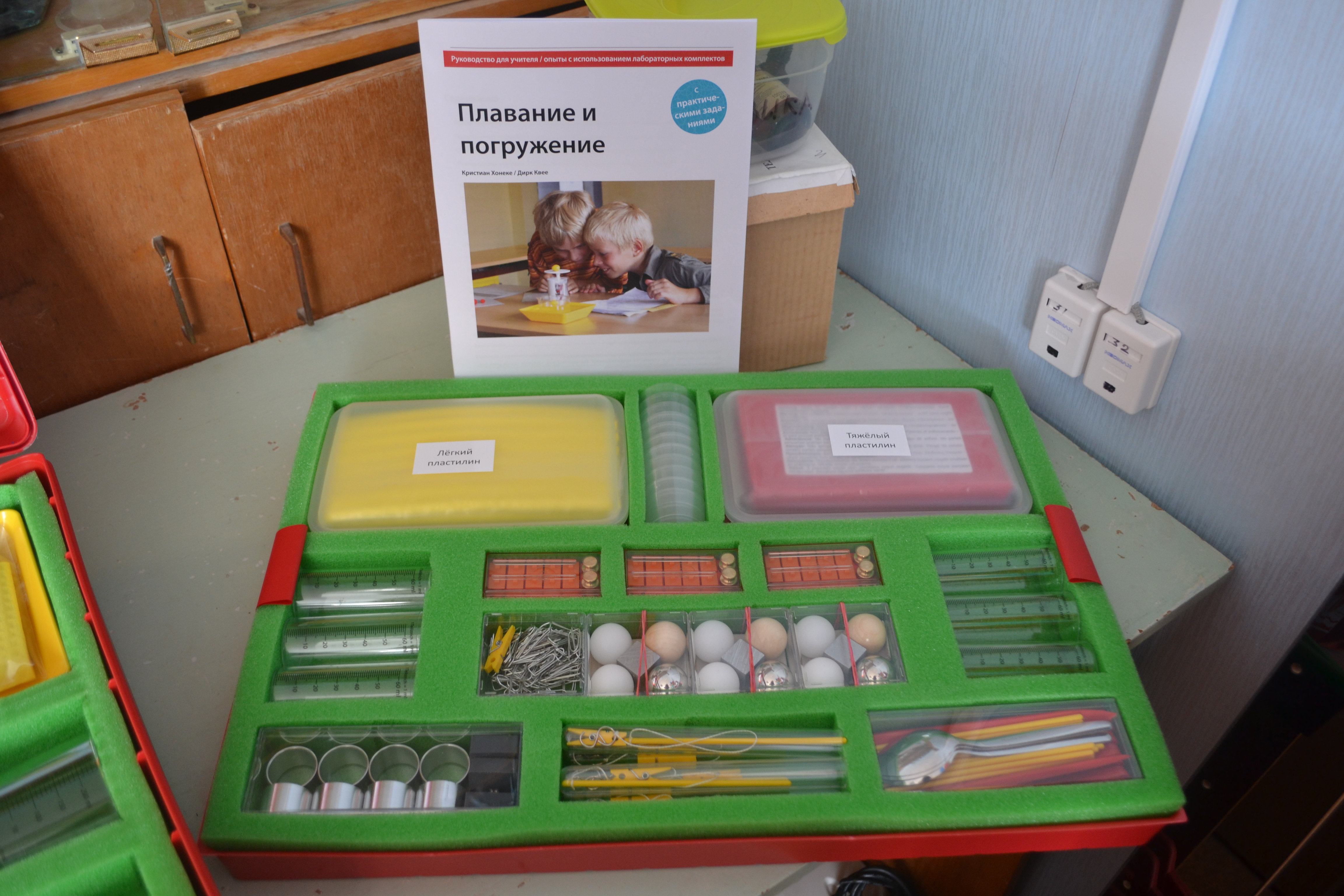 Сетевое взаимодействие 
                        как социальное партнерство в духовно-нравственном воспитании:
1. СХПК «Колхоз Новленский».
2. Православная церковь и приход.  
3. «Православный военно-патриотический клуб «Архангел-Михаил».
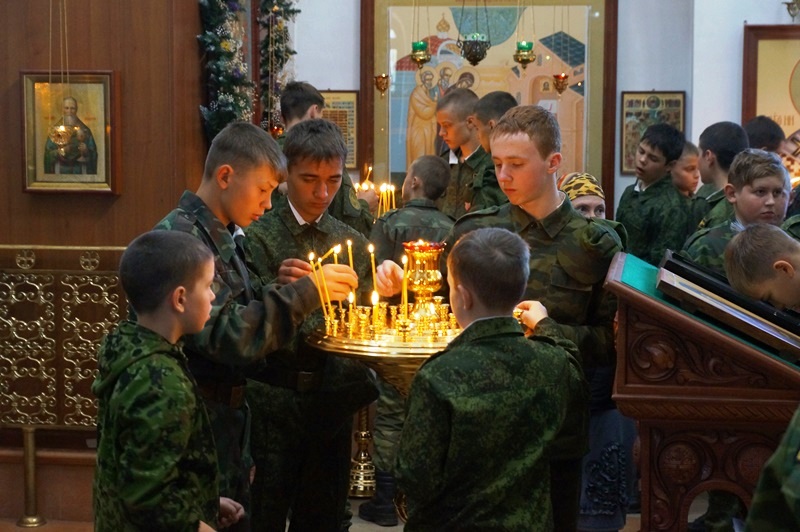 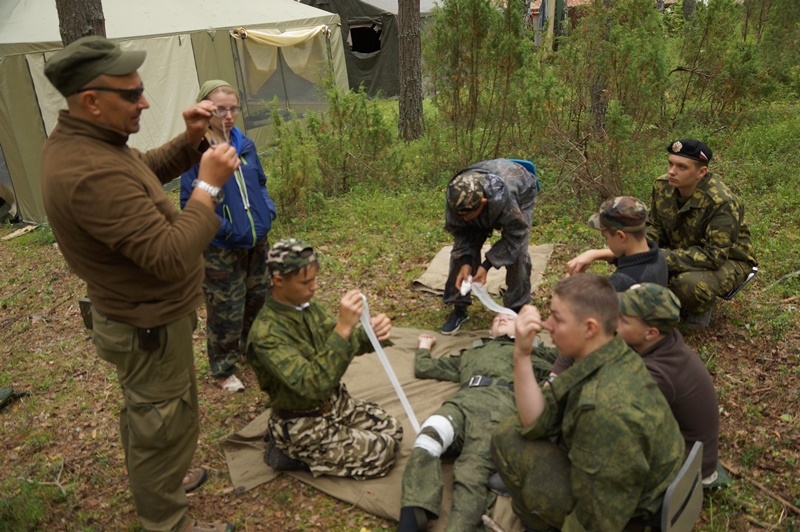 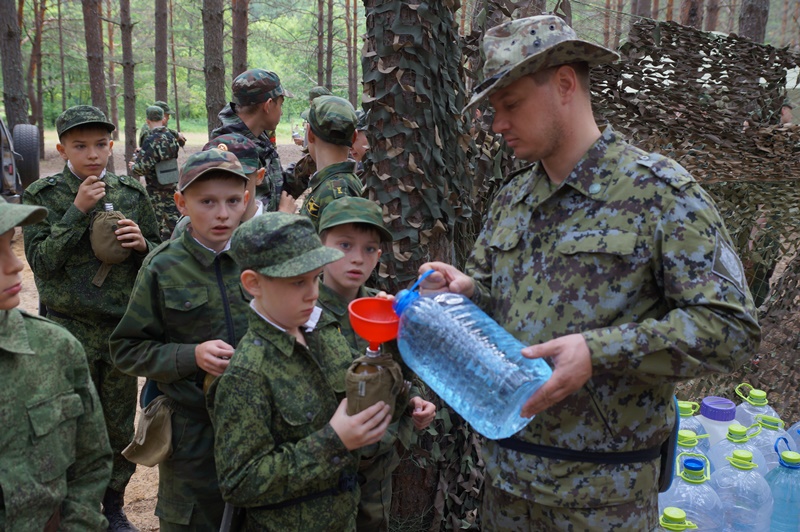 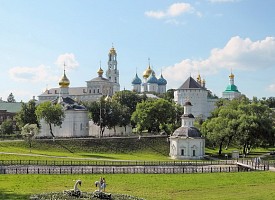 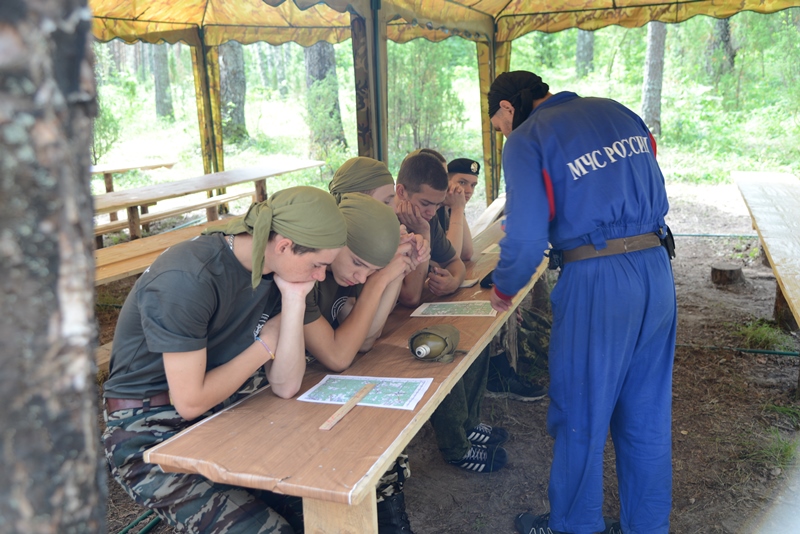 Система духовно-нравственного воспитания МБОУ ВМР «Новленская средняя школа имени И.А. Каберова»
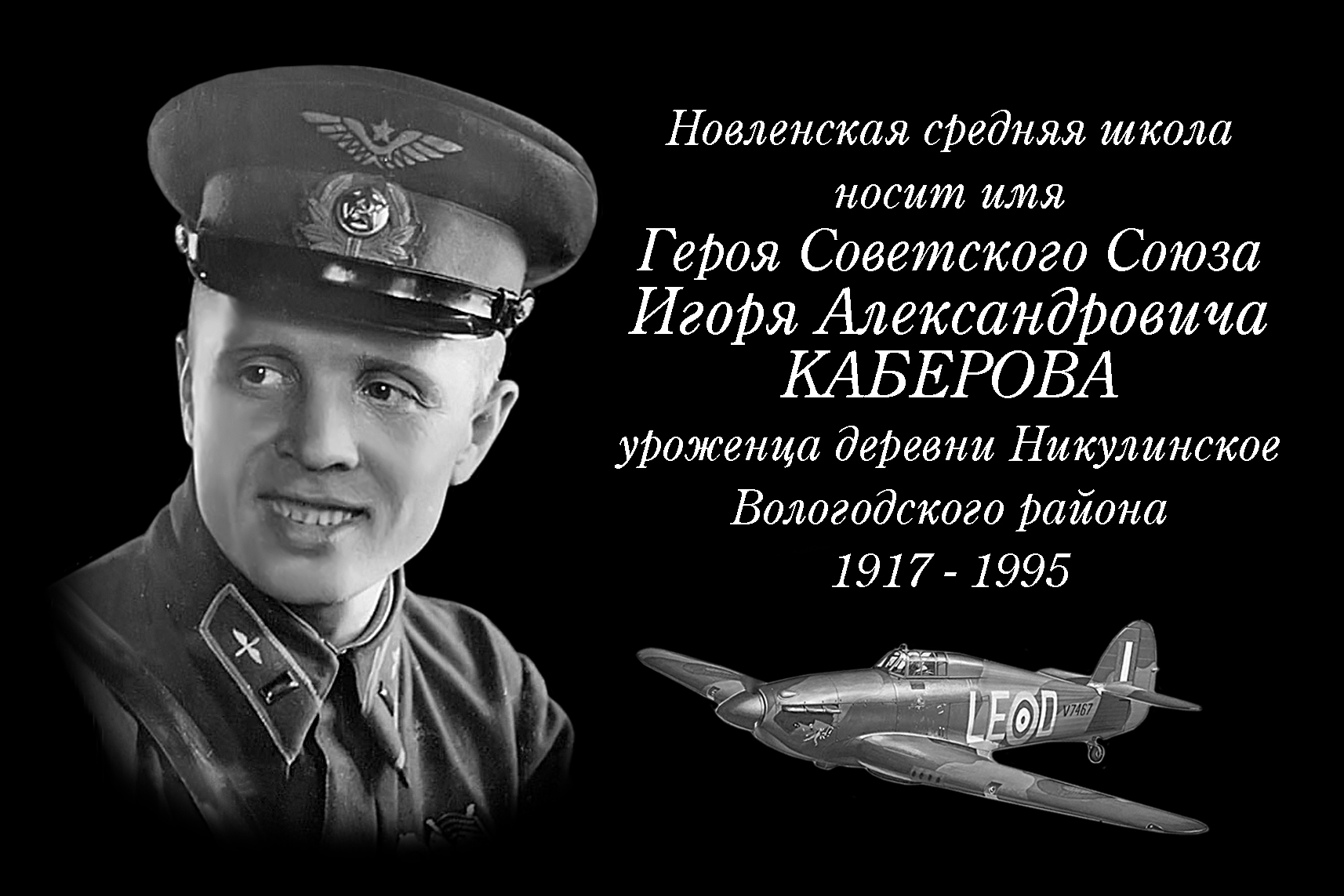 Заместитель директора по воспитательной работе Матвеева Марина Альбертовна